Charlie May Simon
Reading List 
2019-2020
Margie Nanak, NBCT
November 14-15, 2019
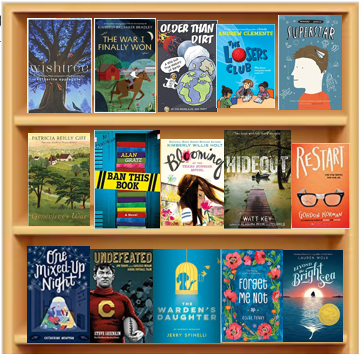 GUIDELINES
For students in grades four, five and six
Students must have read three books or have heard 
     three books
Students vote for one book
GUIDELINES
It is hoped the children will discuss the books that they have read
              and as a result will become more thoughtful readers.
One person at the school will collect the votes and submit the 
             count to the Department of Education in early May
CRITERIA
Books that are third in a series or beyond will not be considered
Books that fall in this category may be considered if recommended by a teacher, library media 
specialist or committee member.
CRITERIA
Books on the 2019-2020 must have been published in 2017.
The author must reside in the United States.
Books published in a previous year or a foreign country will not be considered
Adaptations, retellings and translations will not be considered
The author must be living
Books that children will read anyways are generally not included.
WISHTREE
By Katherine Applegate
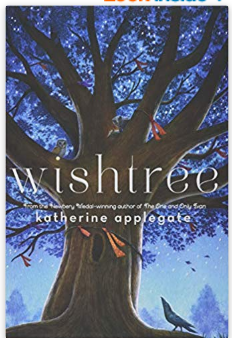 Summary: An old red oak tree tells how he and his crow friend, Bongo, help their human neighbors get along after a 
threat against an immigrant family is 
carved into the tree's trunk.
WISHTREE
Genre: Fantasy
Accelerated Reader BL 4.2  Points 3.0
Reading Counts   RL 3.3  Points 6
Lexile 590
F&P   T
Word count 19388
Pages  215
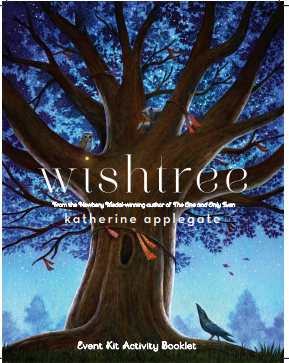 WISHTREE
Author’s website http://katherineapplegate.com/
Book discussion: https://www.plt.org/recommended-reading/wishtree/
Book unit:  https://bookunitsteacher.com/wp/?p=5932
Activity kit:  http://wishtreebook.com/static/pdf/wishtree-activity-kit-final.pdf
Teacher’s guide:  https://images.macmillan.com/folio-assets/teachers-guides/9781250043221TG.pdf
Discussion questions:  https://nancymcginleymyers.wordpress.com/2018/02/10/book-club-questions-wishtree-by-katherine-applegate/
Youtube – Author discusses Wishtree: https://www.youtube.com/watch?v=rn6PclDRsE8
Book trailer:  https://www.youtube.com/watch?v=-P5TSKKBIyo
Lesson ideas: http://www.theclassroombookshelf.com/2018/01/wishtree/
THE WAR I FINALLY WONBy Kimberly Brubaker Bradley
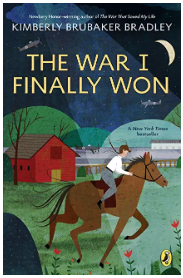 Summary: As the frightening impact of 
World War II creeps closer and closer to her door, eleven-year-old Ada learns to 
manage life on the home front.
THE WAR I FINALLY WON
Genre:  Historical fiction, World War II
Accelerated Reader BL 3.7  Points 9.0
Reading Counts   RL 4.1  Points 15
Lexile 520 HL
Word count 67377
Pages 385

New York Times bestseller
Boston Globe Best of the Year
Hornbook Fanfare 2017
THE WAR I FINALLY WON
Author’s website: https://kimberlybrubakerbradleycom.wordpress.com/
Book trailer:  https://www.youtube.com/watch?v=QJx3J61VzPw
Author discusses book: https://www.youtube.com/watch?v=AX8BJAFiF-c
World War II facts for children: https://kids.kiddle.co/World_War_II
World War II Facts for children: https://www.ducksters.com/history/world_war_ii/
Library of Congress primary sources:  www.loc.gov
THE WAR I FINALLY WON
MIDDLE SCHOOL BOOKS ABOUT WORLD WAR II
Don’t you know there’s a war on?  Avi
Number the stars  by Lois Lowry
When my name was Keoko by Linda Sue Park
Yellow star by  Jennifer Roy
Green glass sea  by  Ellen Klages
Why did the whole world go to war? : and other
       questions about-- World War II Martin W. Sandler
For Freedom by  Kimberly Brubaker Bradley
Candy bomber by  Michael O. Tunnell	
In defiance of Hitler by Carla Killough McClafferty
Genevieve’s war by Patricia Reilly Giff
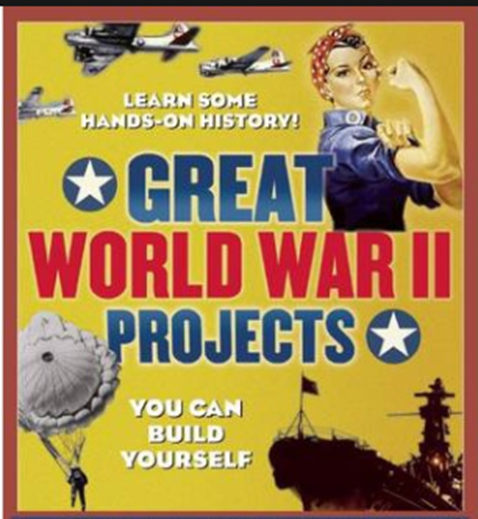 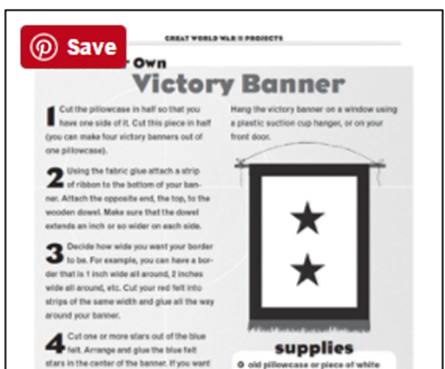 www.loc.gov
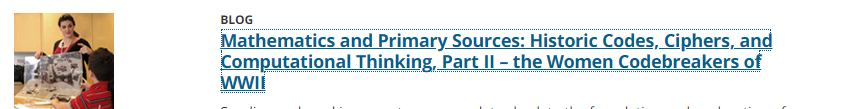 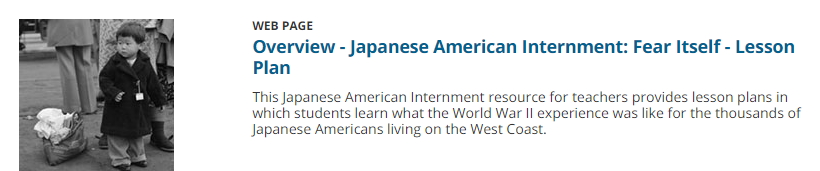 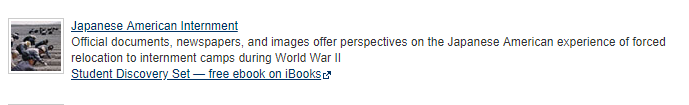 OLDER THAN DIRT: A WILD BUT TRUE HISTORY OF EARTH By Don Brown and Mike Perfit
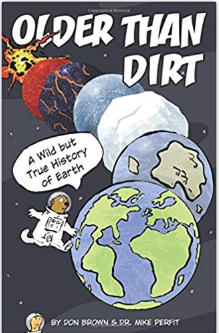 Summary: A graphic 
novel about world geology 
and our planet's natural 
history.
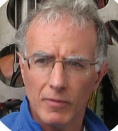 OLDER THAN DIRT
Genre:  Nonfiction, Graphic novel
Accelerated Reader BL 4.8  Points 1.0
Reading Counts   RL 5.5  Points 5
Lexile 730 GN
Word count  6115
Pages  104
OLDER THAN DIRT
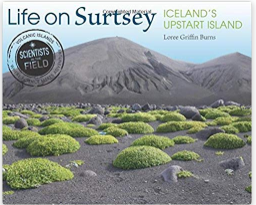 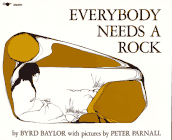 Author website:  http://www.booksbybrown.com/
NSTA Resources and lesson planning: https://ngss.nsta.org/DisplayStandard.aspx?view=topic&id=35
Geologic time line lesson plan: https://www.keslerscience.com/geologic-time-scale-lesson-plan-a-complete-science-lesson-using-the-5e-method-of-instruction/
NSTA Resources and lesson planning: https://ngss.nsta.org/DisplayStandard.aspx?view=topic&id=35
Video Geologic time scale: https://www.teachingchannel.org/video/teaching-geological-time
Children’s literature about geology: http://www.carolhurst.com/subjects/geology.html
LOSER’S CLUBBy Andrew Clements
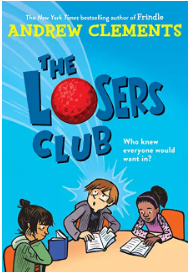 Summary: Alec, a sixth-grade bookworm 
always in trouble for reading instead of
 listening and participating in class, starts a book club, solely to have a place to read, 
and discovers that real life, although 
messy, can be as exciting as the stories in his favorite books.
LOSER’S CLUB
Genre:  Realistic fiction, School story
Accelerated Reader  BL 5.5  Points 7.0
Reading Counts   RL 5.6  Points 13
Lexile 860
F&P  T
Word count  46368
Pages  231
LOSER’S CLUB
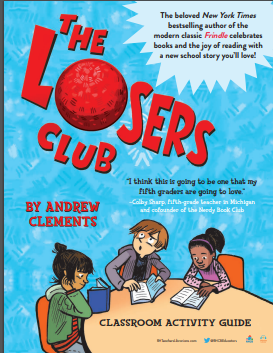 Author website: https://www.andrewclements.com/
Excerpt from audio: https://www.youtube.com/watch?v=LAKp-lSreyo
Book trailer: https://www.youtube.com/watch?v=LAKp-lSreyo
Classroom activity guide:  https://images.randomhouse.com/promo_image/9780399557552_4946.pdf
Five questions for Andrew Clements  https://www.hbook.com/2017/08/authors-illustrators/interviews/five-questions-for-andrew-clements/
SUPERSTARBy Mandy Davis
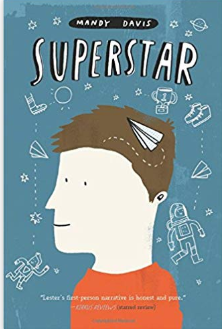 Summary: Space-obsessed Lester 
Musselbaum experiences the challenges of his first days of public middle school, 
making friends and enemies, accidentally 
learning of his autism-spectrum diagnosis, and finding his "thing."
SUPERSTAR
Genre:  Realistic fiction
Accelerated Reader BL 3.8  Points 9.0
Reading Counts   RL 3.3   Points 14
Lexile  580
Word count  61849
Pages  320
SUPERSTAR
Author website:  https://mandydavis.com/
Teacher resources:  https://ubermandy.files.wordpress.com/2018/09/superstarteacherresources1.pdf
For kids: https://mandydavis.com/forkids/
Explaining autism to children:  https://kidshealth.org/en/kids/autism.html
Partner with
Rules by Cynthia Lord
Temple Grandin by Sy Montgomery
Al Capone does my shirts by Gennifer Choldenko
Anything but typical by Nora Raleigh Baskin
Mockingbird by Kathryn Erskine
Rain reign by Ann M. Martin
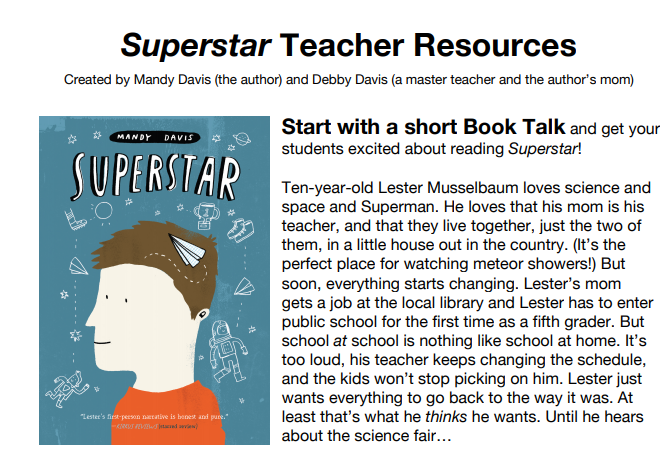 GENEVIEVE’S WARBy Patricia Reilly Giff
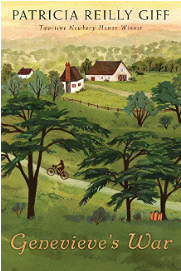 Summary: In August 1939 Genevieve makes an impulsive decision not to get on a train to take her to a boat back to New York and must spend the duration of World War II with her grandmother
 in a small village in Alsace, France, 
where she becomes involved with the French resistance.
GENEVIEVE’S WAR
Genre:  Historical fiction, World War II
Accelerated Reader BL 4.0  Points 5.0
Reading Counts   RL 3.2  Points 11
Lexile 550
Word count  35648
Pages  222
GENEVIEVE’S WAR
Also by Patricia Reilly Giff
World War II
Lily’s crossing
Island war
Willow run
Gingersnap

Other books
When my name was Keoko by Linda Sue Park
Paper wishes by Lois Sepahban
Dash by Kirby Larson
BAN THIS BOOKBy Alan Gratz
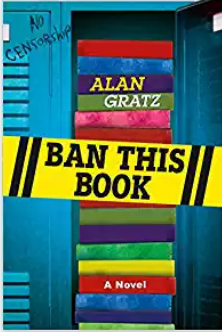 Summary: A fourth grader fights back 
when From the Mixed-Up Files of Mrs. 
Basil E. Frankweiler by E. L. Konigsburg is challenged by a well-meaning parent and 
taken off the shelves of her school library. Amy Anne is shy and soft-spoken, but don't mess with her when it comes to her 
favorite book in the whole world.
BAN THIS BOOK
Genre:  Realistic fiction
Accelerated Reader RL 4.5  Points 7.0
Reading Counts  RL  4.3   Points 11
Lexile  690
Word count  45952
Pages  255
BAN THIS BOOK
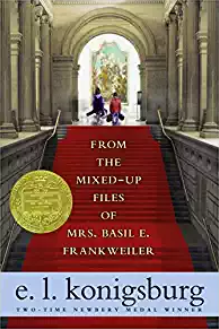 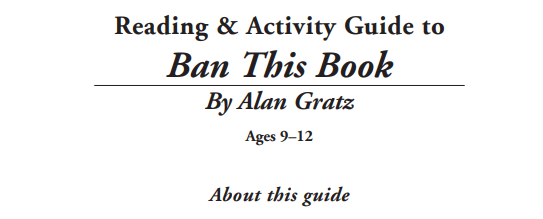 Author website: https://www.alangratz.com/
Teacher’s Guide: https://www.hachette.com.au/content/resources/9780734417824-teachers-notes.pdf
Book Trailer:  https://www.youtube.com/watch?v=sjSTyPk31v0
Teachers pay teachers: (fee)  https://www.teacherspayteachers.com/Product/Ban-This-Book-Chapter-by-Chapter-Comprehension-Questions-3589065
Teachers Pay Teachers: (fee)  https://www.teacherspayteachers.com/Product/Ban-This-Book-Over-100-EBOB-Questions-3919234
BLOOMING AT THE TEXAS SUNRISE MOTELBy Kimberly Willis Holt
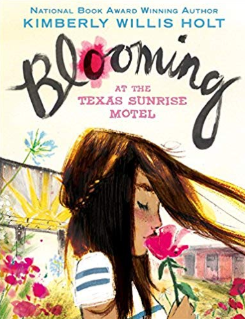 Summary: After the sudden death of her 
parents, Stevie, thirteen, is sent to live at a rundown motel, where she charms 
everyone except her estranged grandfather.
BLOOMING AT THE TEXAS SUNRISE MOTEL
Genre:  Realistic fiction
Accelerated Reader RL 4.2  Points 8  
Reading Counts   RL 4.5  Points 14
Lexile 620 HL 
Word count 53734
Pages 328
BLOOMING AT THE TEXAS SUNRISE MOTEL
Author website:  http://www.kimberlywillisholt.com/
Book :  https://www.youtube.com/watch?v=lSTmHYo7kfg   
Book trailer: https://www.youtube.com/watch?v=lSTmHYo7kfg&list=PLpbLWN9SaSqSCj5SkJk5ozEQ20eFbCrZ6&index=5
HIDEOUTBy Watt Key
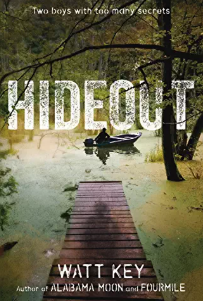 Summary: The son of a Mississippi policeman finds a boy living in hiding in the 
wilderness and tries to help him without 
giving away his secret.
HIDEOUT
Genre:  Realistic fiction, Adventure, Mystery
Accelerated Reader RL 4.2  Points 9   IL MG+
Reading Counts   RL 3.5  Points 16
Lexile 630
Word count  62572
Pages 311
HIDEOUT
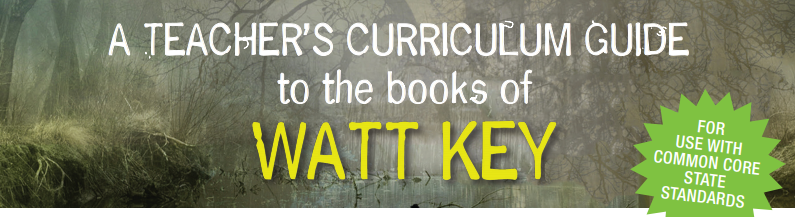 Author website: https://wattkey.com/
Teacher’s guide:  https://images.macmillan.com/folio-assets/teachers-guides/9781250143976TG.pdf
Book trailer:  https://www.youtube.com/watch?v=2c9D0beb-XM
RESTARTBy Gordon Korman
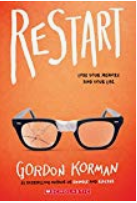 Summary: Chase does not remember
 falling off the roof, in fact he does not 
remember anything about himself, and 
when he gets back to middle school he 
begins to learn who he was through the 
reactions of the other kids--trouble is, he 
really is not sure he likes the Chase that is being revealed, but can he take the 
opportunity amnesia has provided and 
restart his life?
RESTART
Genre:  Realistic fiction
Accelerated Reader RL 5.1  Points 9
Reading Counts   RL 4.5  Points 14
Lexile 730
Word count 59925
Pages 243
RESTART
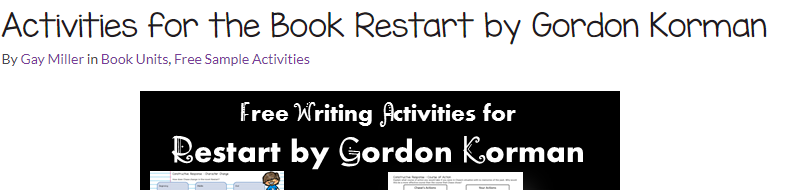 Author website:  http://gordonkorman.com/
Activities:  https://bookunitsteacher.com/wp/?p=6088
Teachers pay teachers (fee) Several novel studies available
Partner with
Save me a seat by Sarah Weeks and Gita Varadarajan
ONE MIXED UP NIGHTby Catherine Newman
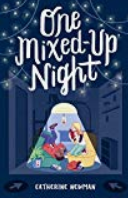 Summary: Unbeknownst to their parents, 
twelve-year-olds Frankie and Walter spend the night in an IKEA store.
ONE MIXED UP NIGHT
Genre:   Realistic fiction
Accelerated Reader RL 5.4  Points 5  
Lexile 810
F&P  X
Word count 35434
Pages 191
ONE MIXED UP NIGHT
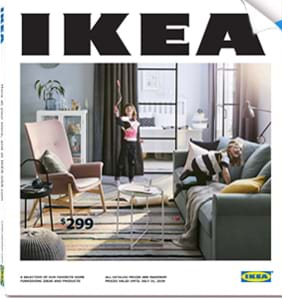 Author website:  https://www.catherinenewmanwriter.com/
IKEA lesson plan:  https://www.businessenglishmaterials.com/ikea.pdf
IKEA effect:  http://teacherhabits.com/ikea-effect-lesson-creation/
Book trailer: https://www.youtube.com/watch?v=0IuJflwZIjo
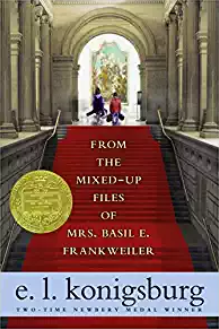 UNDEFEATED; JIM THORPE AND THE CARLISLE INDIAN SCHOOL FOOTBALL TEAM.   By Steve Sheinken
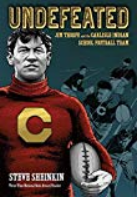 Summary: A great American sport and Native
 American history come together in this true 
story of how Jim Thorpe and Pop Warner 
created the legendary Carlisle Indians football 
team.
UNDEFEATED
Genre:  Nonfiction, Biography, Sports
Accelerated Reader RL 6.8  Points 9  IL MG+
Reading Counts   RL 8.3  Points 14
Lexile  980
Word count  53891
Pages 280
UNDEFEATED
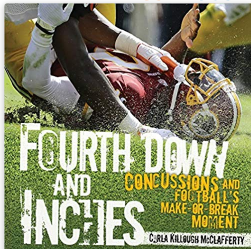 Author website: http://stevesheinkin.com/
Educator’s guide:     https://images.macmillan.com/folio-assets/teachers-guides/9781596439559TG.pdf
Book trailer:  https://www.youtube.com/watch?v=XGGVvqGkLdI
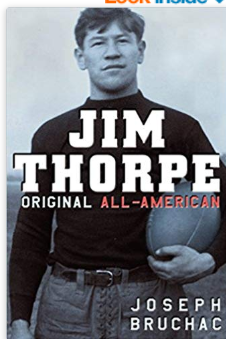 THE WARDEN’S DAUGHTERBy Jerry Spinelli
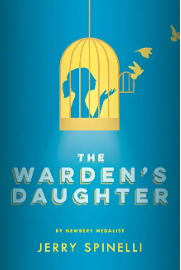 Summary: The story of a girl who must 
come to terms with her mother's death 
from inside the walls of a prison.
THE WARDEN’S DAUGHTER
Genre:  Historical fiction
Accelerated Reader RL 4.1  Points 9
Reading Counts   RL 4.2  Points 16
Lexile 550
F&P  X
Word count  62344
Pages  341
THE WARDEN’S DAUGHTER
Partner with
1. Al Capone does my shirts by Gennifer Choldenko
               And three sequels
2. All rise for the honorable Perry T. Cook by Leslie Connor
Author’s website:  http://www.jerryspinelli.com/newbery_002.htm
Discussion guide  http://www.novelstudies.org/downloads/The_Warden's_Daughter_Novel_Study_Preview.pdf
Book trailer:  https://www.youtube.com/watch?v=lYi-Lx0LXOY
Author discusses book: https://www.youtube.com/watch?v=BUZ90M5c0F0
FORGET ME NOTBy Ellie Terry
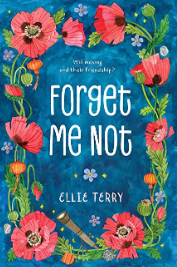 Summary: When her mother breaks up with yet another boyfriend, Calliope meets Jinsong at her latest middle school, who becomes her friend despite her Tourette Syndrome and the embarrassment it can cause.
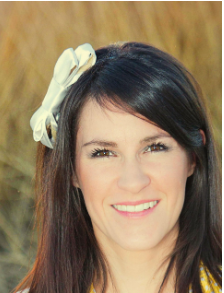 FORGET ME NOT
Genre:  Realistic fiction, verse
Accelerated Reader RL 4.1  Points 3
Reading Counts   RL 5.2  Points 8
Lexile 670 HL
Word count 22377
Pages  330
FORGET ME NOT
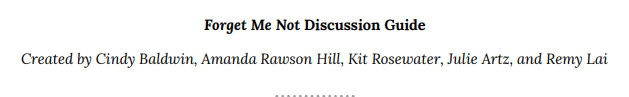 Author’s website:     https://ellieterry.com/
Discussion guide  https://ellieterry.com/wp-content/uploads/2018/08/Forget-Me-Not-PDF.pdf
Book trailer  https://www.youtube.com/watch?v=o_FgucYL3gI
Tourette’s for kids:  https://kidshealth.org/en/kids/k-tourette.html
Tourette’s kids quest  https://www.cdc.gov/ncbddd/kids/tourette.html
BEYOND THE BRIGHT SEABy Lauren Wolk
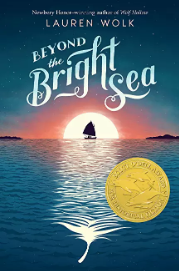 Summary: Twelve-year-old orphan Crow 
embarks on a journey to discover who her parents were and why they abandoned her as an infant.
BEYOND THE BRIGHT SEA
Genre:   Historical fiction, mystery
Accelerated Reader RL 4.8  Points 9
Reading Counts   RL 4.7  Points 16
Lexile 770
Word count  61837
Pages  283
BEYOND THE BRIGHT SEA
Author’s website:  http://www.laurenwolk.com/
Discussion questions:  https://www.penguin.com/wp-content/uploads/2017/05/25690-BeyondBrightSea_DiscGuide1.pdf
Book trailer:  https://www.youtube.com/watch?v=iAlRqPb0dDI
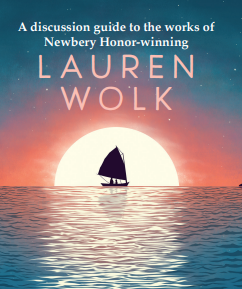 Partner with
Orphan Island by Laurel Snyder
Margaret.nanak@pinebluffschools.org